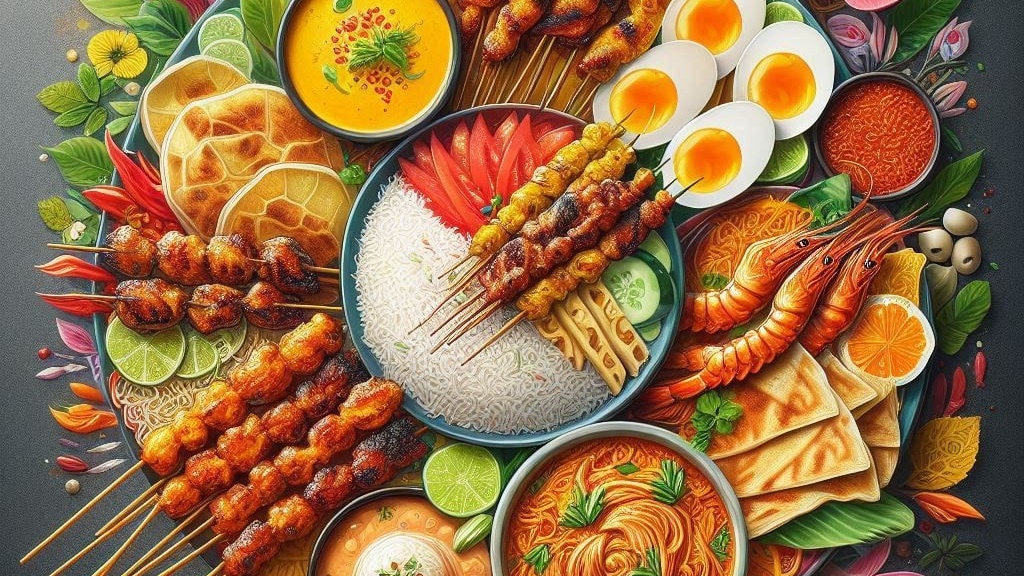 [Speaker Notes: Singapore is famous for its fusion cuisine.  
Fusion cuisine is where you blend diverse culinary traditions into unique, innovative dishes. 
Some examples would be Laksa Pasta, Chilli Crab Pizza, beef Rendang Tacos, and Salted Egg Yolk Croissants.
Now that you are nice and hungry, I’m gonna stop talking about food.
Instead of fusion cuisine, imagine a fusion Bible.]
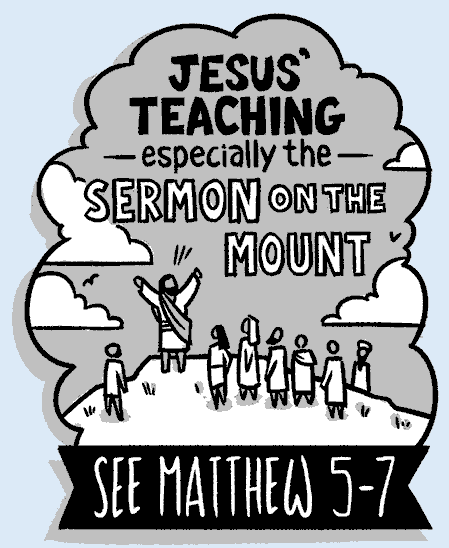 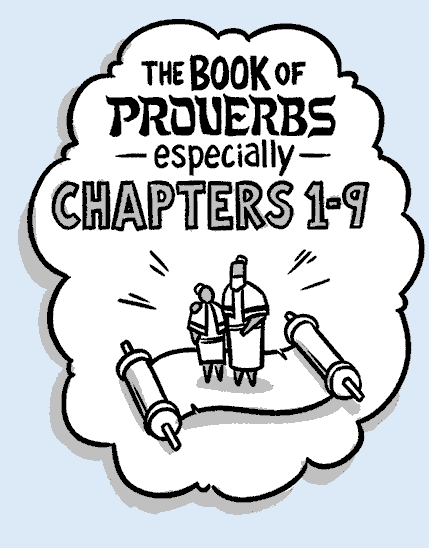 [Speaker Notes: Images from the Bible Project 
https://bibleproject.com/explore/video/james/
https://bibleproject.com/view-resource/267/]
James
Short Wisdom Speeches 
full of Metaphors 
& One-liners
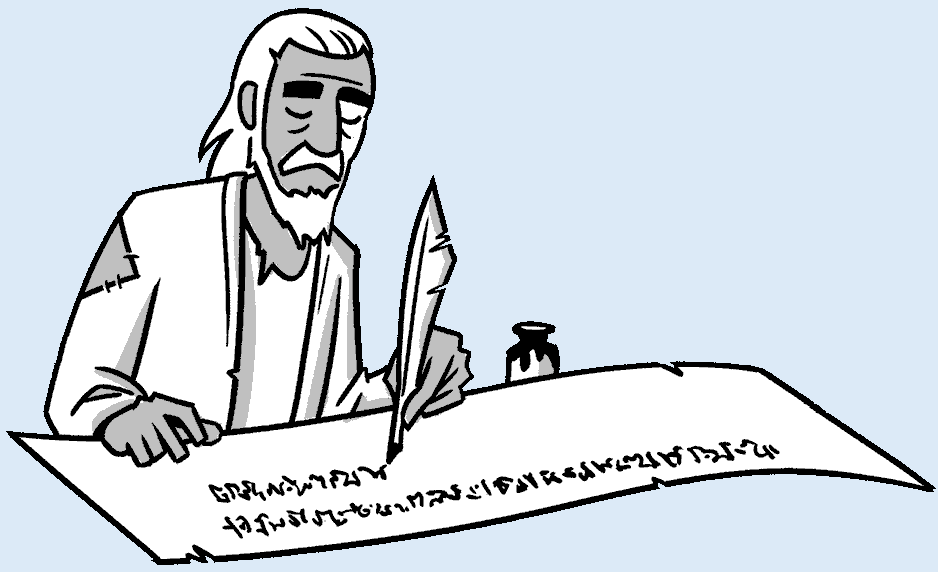 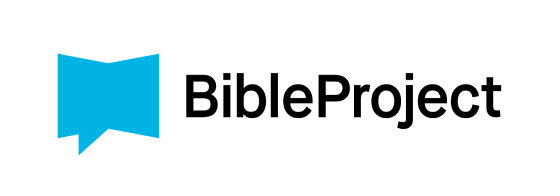 www.bibleproject.com
[Speaker Notes: Image and text from the Bible Project 
https://bibleproject.com/explore/video/james/
https://bibleproject.com/view-resource/267/]
James
FAITH
In action
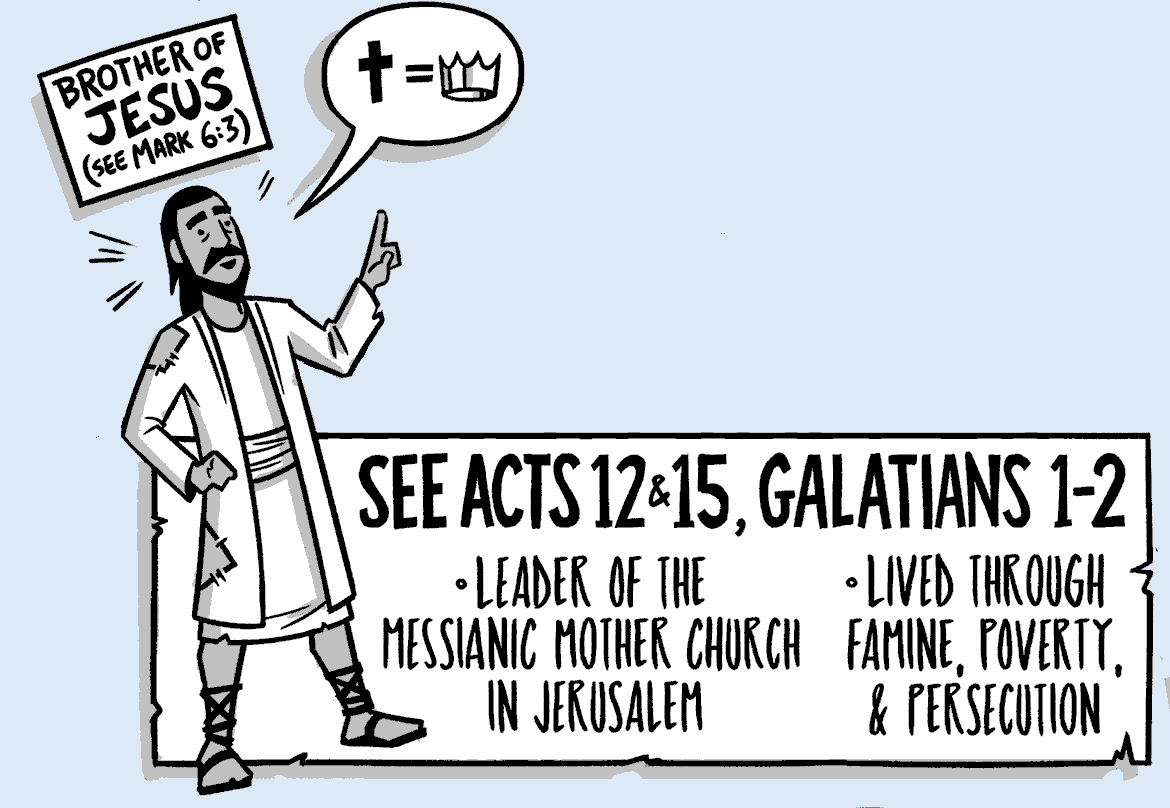 WHO?
James 1:1	
James, a servant of God and of the Lord Jesus Christ,
James
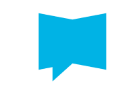 www.bibleproject.com
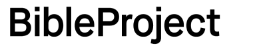 WHY?
PROBLEMS
in the Church
WHY?
NT Overview
Gospels
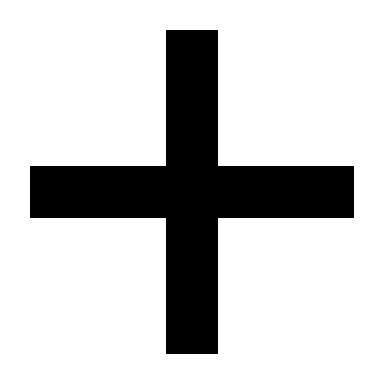 30-33
4BC
Repent and Turn to God
KINGDOM
Love God, love others
https://biblestudydownloads.org/resources/new-testament-survey/
WHY?
NT Overview
Gospels
"To the remotest part of the earth" (Acts 1:8)
 1   9  13       14    15  16          18           21     27     28
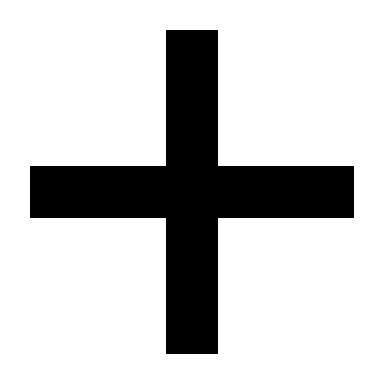 But as the believers rapidly multiplied, 
there were rumblings of discontent. The Greek-speaking believers complained about the Hebrew-speaking believers, saying that their widows were being discriminated against in the daily distribution of food.
Acts 6:1 NLT
48          49          50
35
52  53          57        60             62
30-33
67           68     95
4BC
James
https://biblestudydownloads.org/resources/new-testament-survey/
WHY?
NT Overview
Gospels
"To the remotest part of the earth" (Acts 1:8)
 1   9  13       14    15  16          18           21     27     28
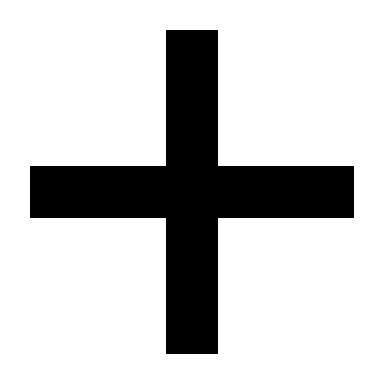 48          49          50
35
52  53          57        60             62
30-33
67           68     95
4BC
Matt
Luke
Acts
Mark
John
James
Gospels & Acts
https://biblestudydownloads.org/resources/new-testament-survey/
WHY?
NT Overview
Gospels
"To the remotest part of the earth" (Acts 1:8)
 1   9  13       14    15  16          18           21     27     28
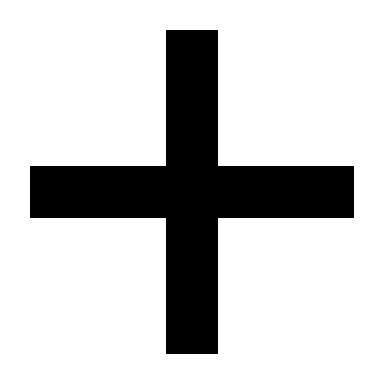 Apr 50-Sep 52
2Aegean
Spr 53-May 57
3Asia
Feb 60-Mar 62
Rome
Apr 48-Sep 49
1Galatia
48          49          50
35
52  53          57        60             62
30-33
67           68     95
4BC
Matt
Luke
Acts
Mark
John
Gal
1 Thess
1 Cor
Eph
1 Tim
2 Tim
James
2 Thess
2 Cor
Col
Titus
Romans
Philem
Gospels & Acts
Phil
Pauline Epistles
https://biblestudydownloads.org/resources/new-testament-survey/
WHY?
NT Overview
Gospels
"To the remotest part of the earth" (Acts 1:8)
 1   9  13       14    15  16          18           21     27     28
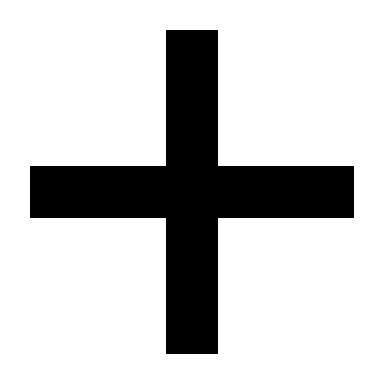 Apr 50-Sep 52
2Aegean
Spr 53-May 57
3Asia
Feb 60-Mar 62
Rome
Apr 48-Sep 49
1Galatia
48          49          50
35
52  53          57        60             62
30-33
67           68     95
4BC
Matt
Luke
Acts
Mark
John
Gal
1 Thess
1 Cor
Eph
1 Tim
2 Tim
Jude
James
2 Thess
2 Cor
Col
Titus
Heb
1 John
Romans
Philem
1 Pet
2 John
Gospels & Acts
Phil
2 Pet
3 John
Rev
Pauline Epistles
General Epistles
https://biblestudydownloads.org/resources/new-testament-survey/
WHAT?
From:  James, a servant of God and of the Lord Jesus Christ,
To:		  The twelve tribes in the Dispersion:

Greetings!
Short Wisdom Speeches 
full of Metaphors & One-liners
Faith and Wisdom 				1:2–8
Poverty and Riches 				1:9-11
Trial and Temptation 				1:12–18
Hearing and Doing the Word 	1:19–27
Warning against Partiality		2:1–13
Faith and Works 					2:14–26
The Tongue 							3:1–12






The Wisdom from Above 		3:13–18
Friendship with the World 		4:1–10
Judging a Brother 					4:11–12
Warning against Boasting 		4:13–17
Warning to the Rich 				5:1–6
Patience and Prayer 				5:7–20
WHAT?
From:  James, a servant of God and of the Lord Jesus Christ,
To:		  The twelve tribes in the Dispersion:

Subj:	FAITH in Action

Introduction:  Ch 1 sums up book’s main ideas & key words
Faith and Wisdom 				1:2–8
Poverty and Riches 				1:9-11
Trial and Temptation 				1:12–18
Hearing and Doing the Word 	1:19–27
Warning against Partiality		2:1–13
Faith and Works 					2:14–26
The Tongue 							3:1–12






The Wisdom from Above 		3:13–18
Friendship with the World 		4:1–10
Judging a Brother 					4:11–12
Warning against Boasting 		4:13–17
Warning to the Rich 				5:1–6
Patience and Prayer 				5:7–20
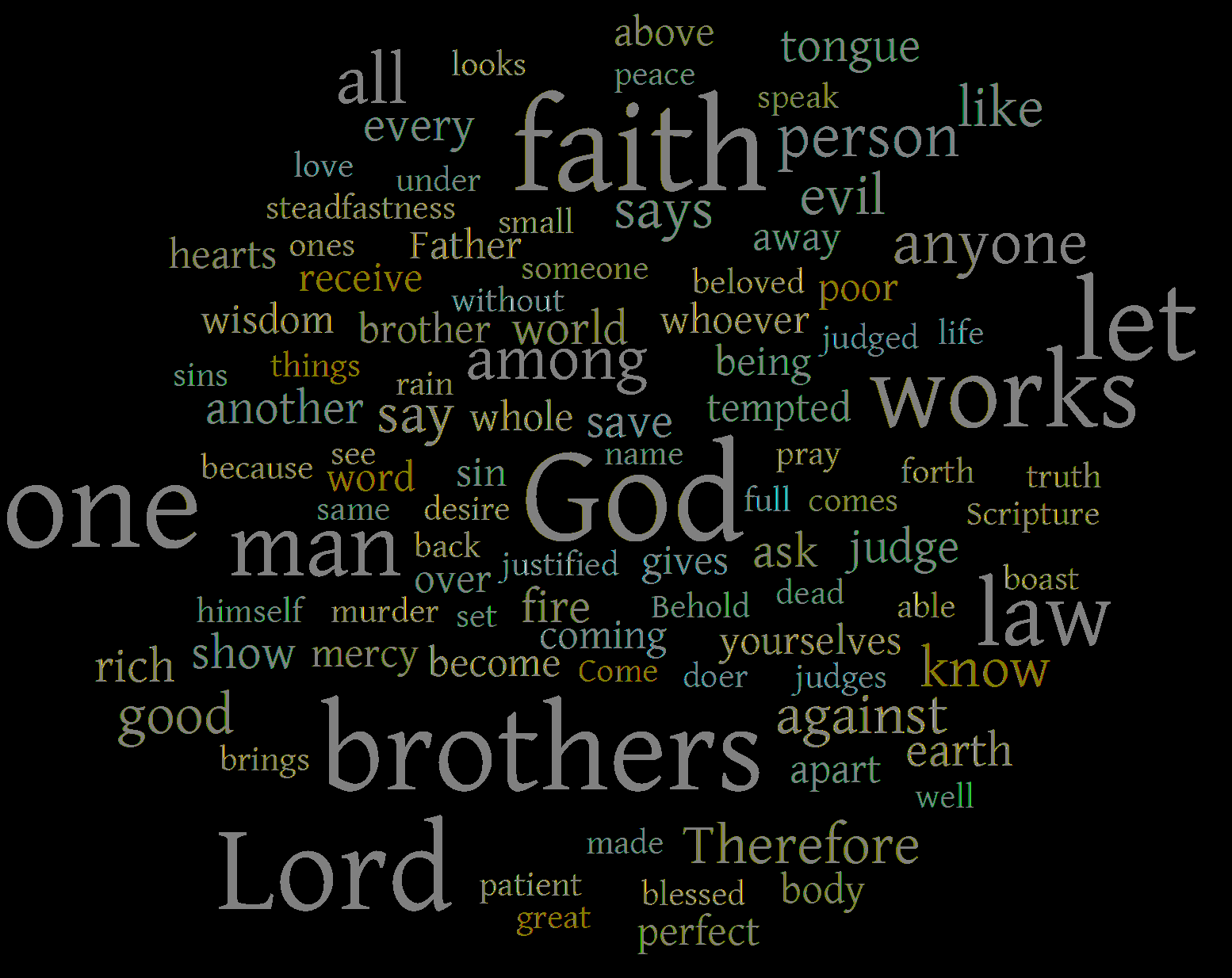 worditout.com
[Speaker Notes: Word cloud created by https://worditout.com]
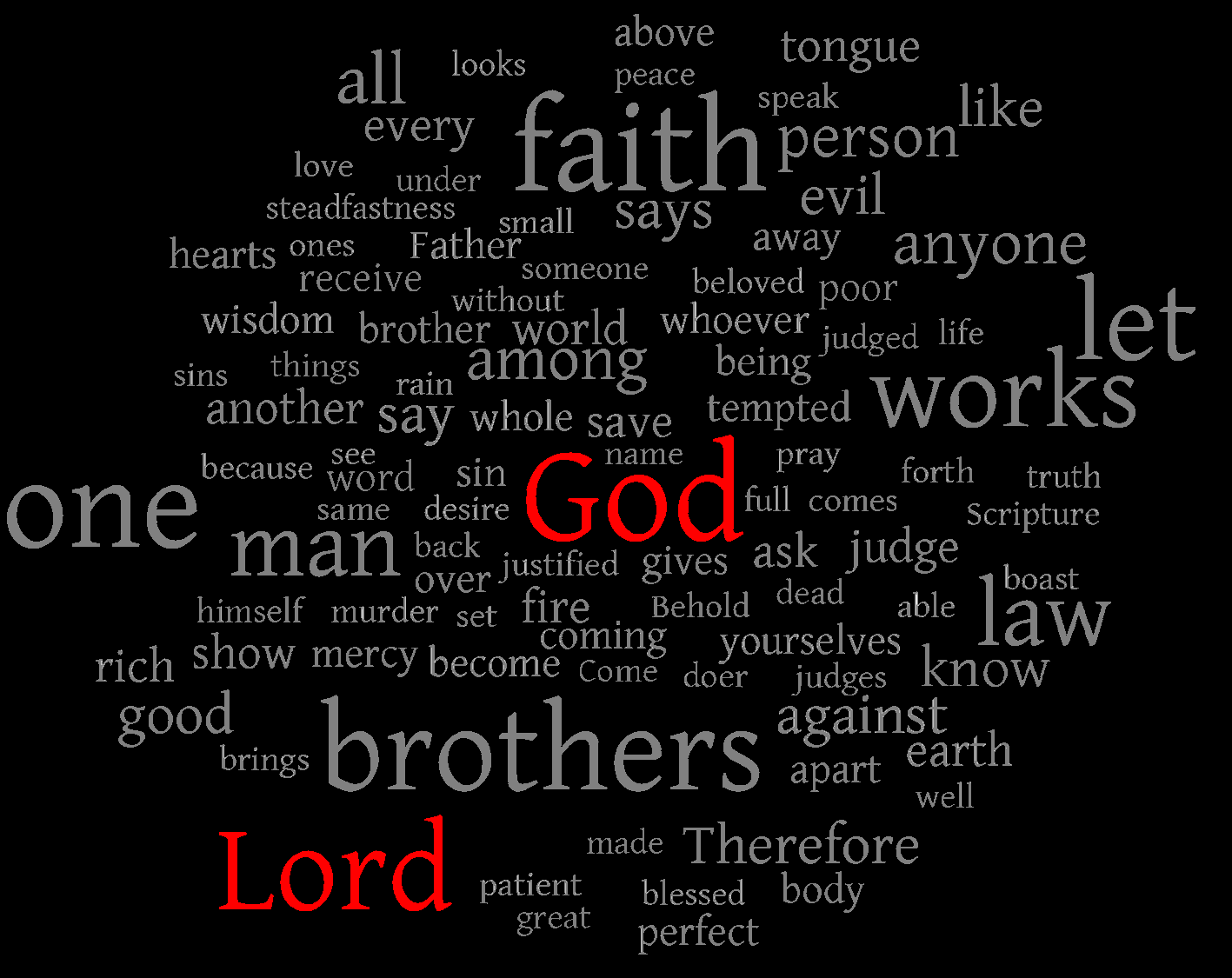 19x	Brother
19x	One
17x	God
16x	Faith
15x	Lord
14x	Works 
14x	Works
worditout.com
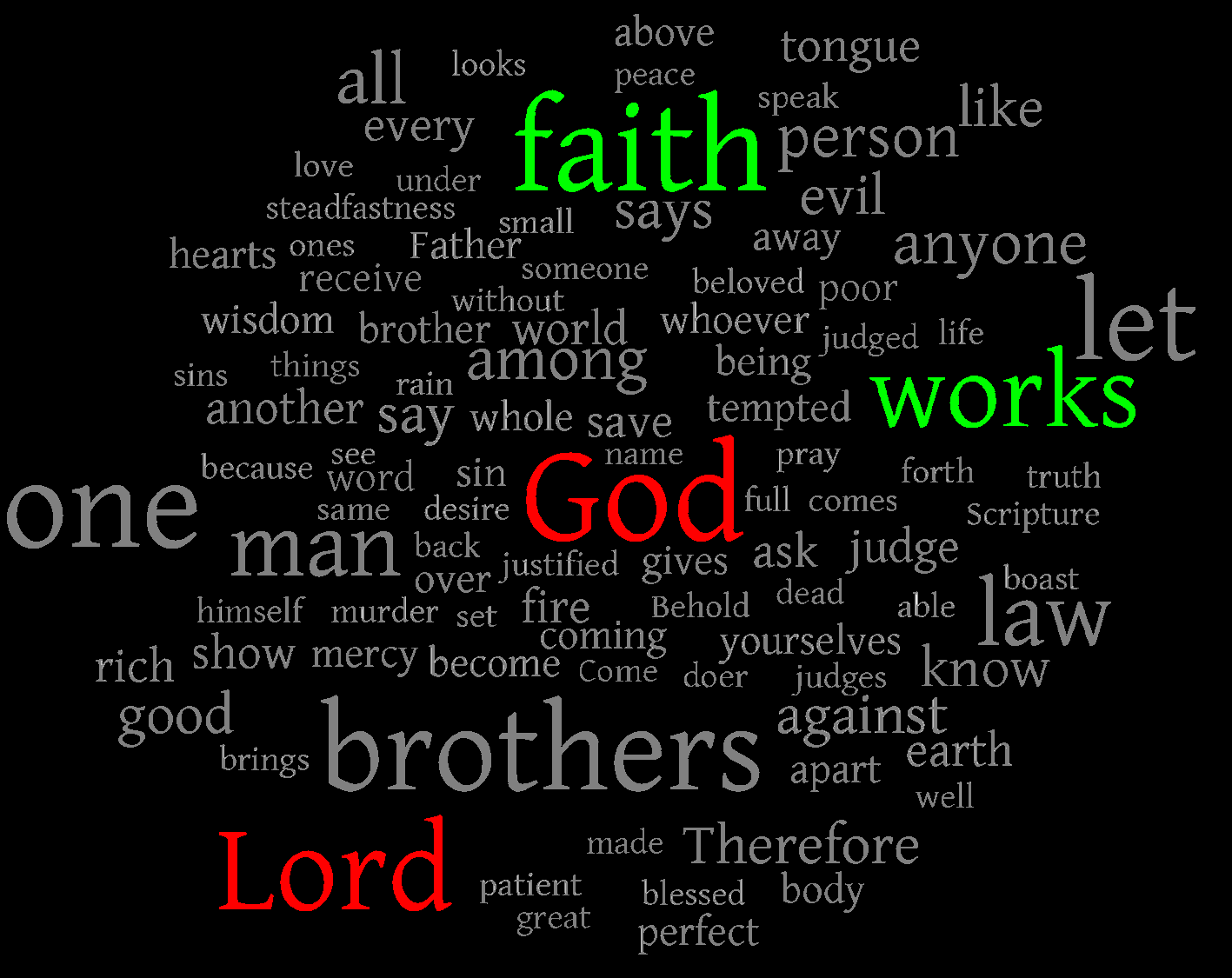 19x	Brother
19x	One
17x	God
16x	faith
15x	Lord
14x	works 
14x	Works
worditout.com
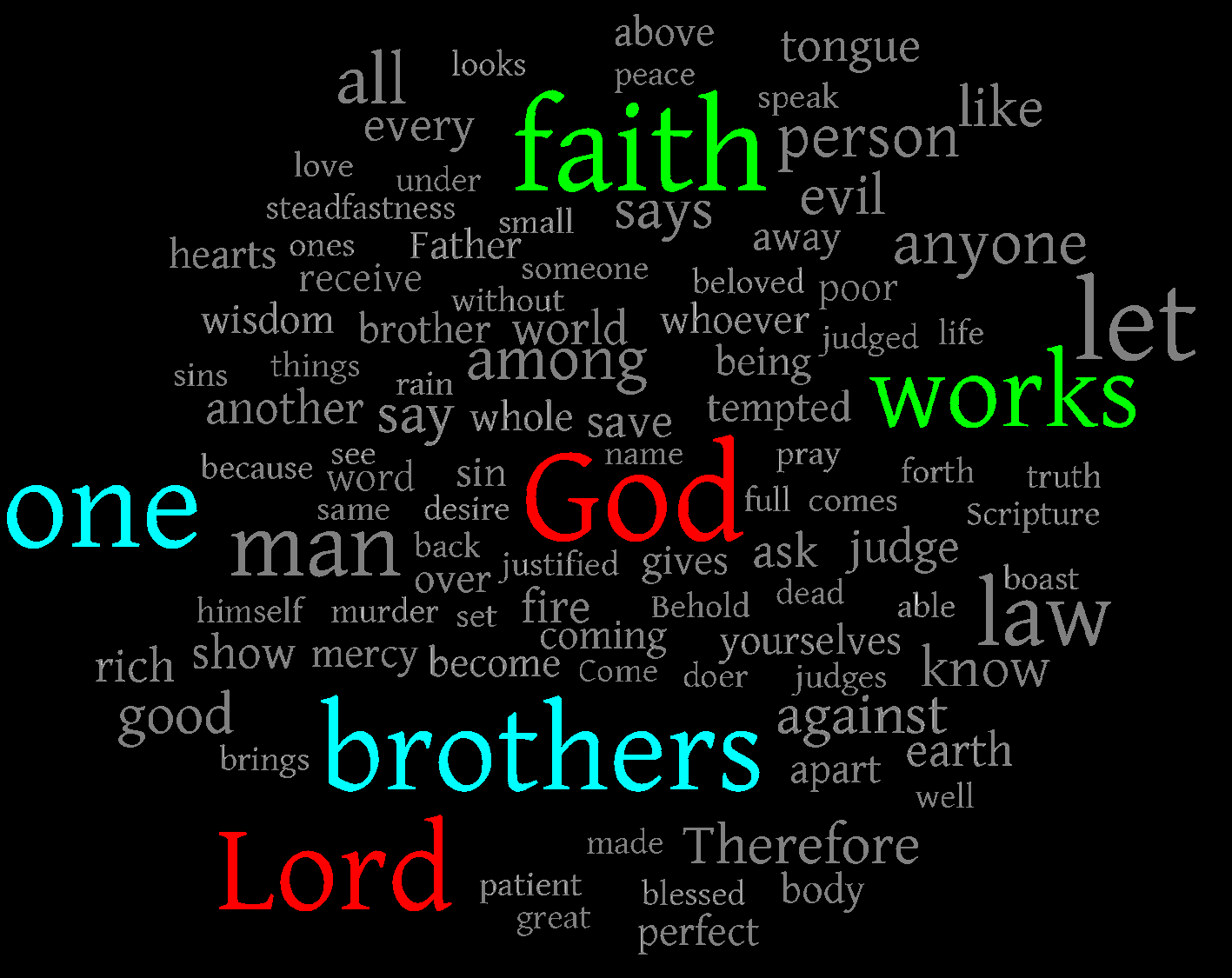 19x	
19x	one
17x	God
16x	faith
15x	Lord
14x	works 
14x	Works
brother
brother
worditout.com
brother
2 Count it all joy, my brothers, 
       when you meet trials of various kinds, 

9 Let the lowly brother boast in his exaltation,
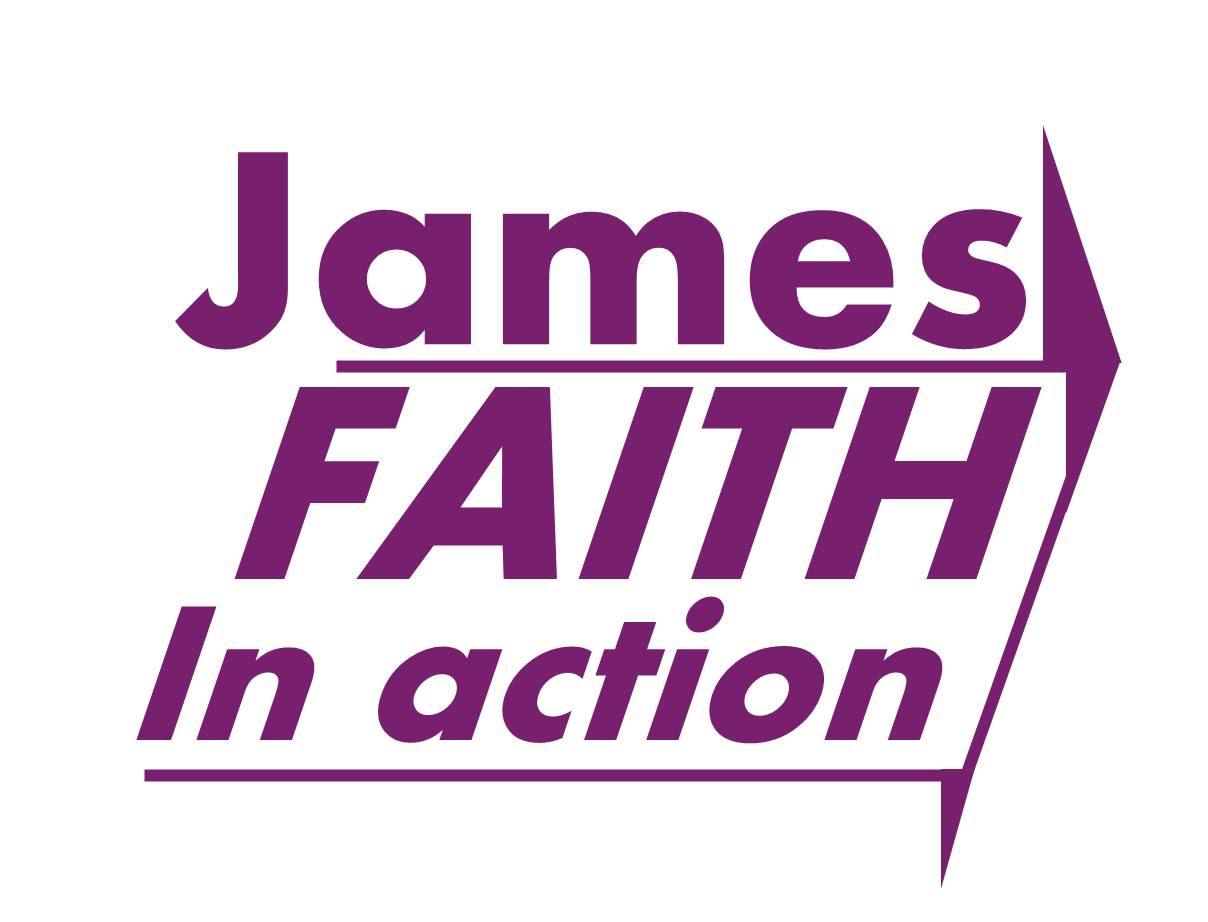 brother
6 But let him ask in faith, with no doubting, 
for the one who doubts is like a wave of the sea 
that is driven and tossed by the wind. 
Ch 4  11 Do not speak evil against one another, brothers. The one who speaks against a brother …
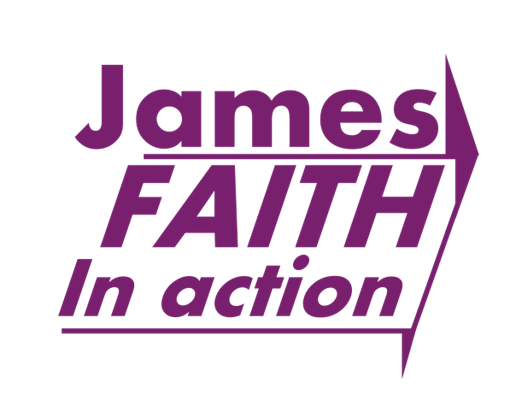 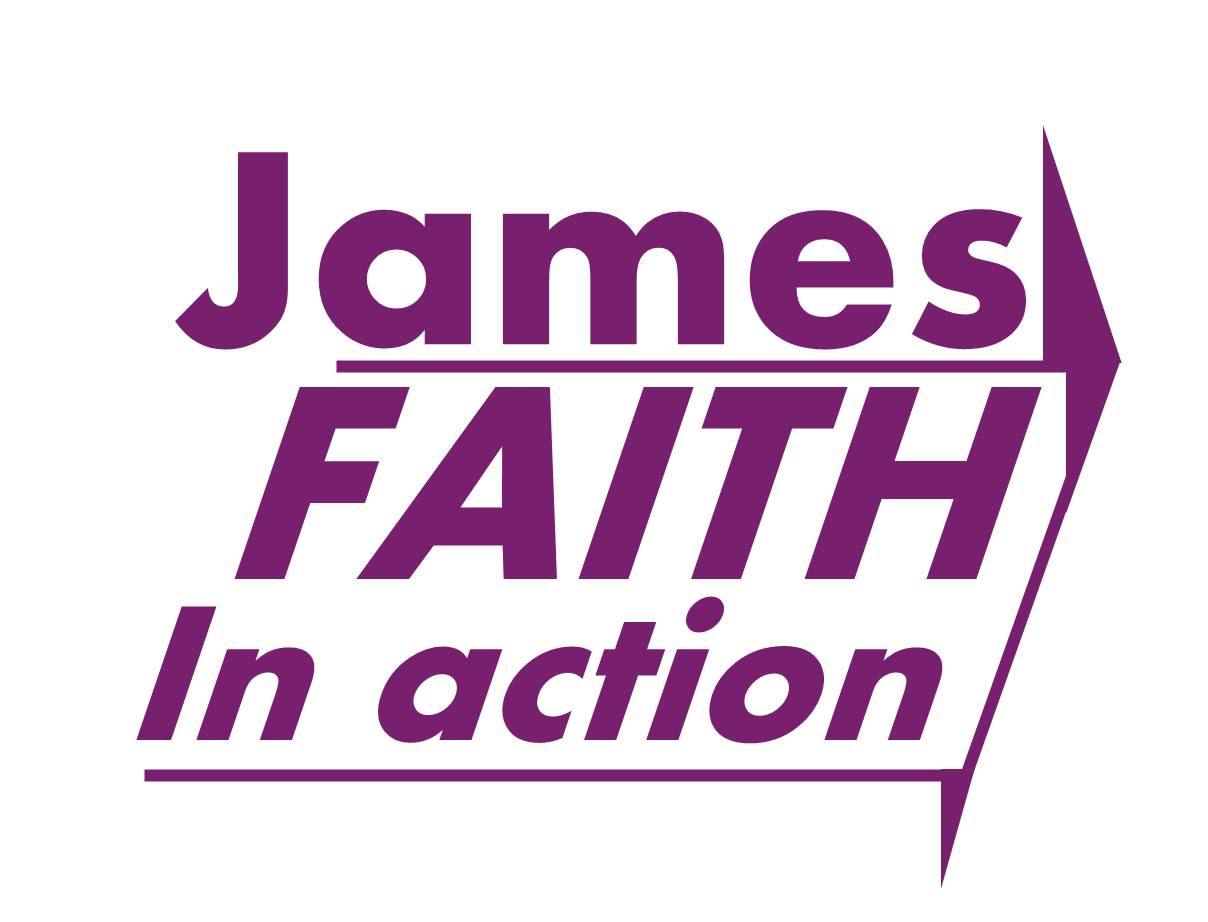 Rejoices in Difficulty
1:1-18
A book summary chart of all the books of the New Testament can be found at
https://biblestudydownloads.org/resources/new-testament-survey/
[Speaker Notes: A book summary chart of all the books of the New Testament can be found at
https://biblestudydownloads.org/resources/new-testament-survey/

Download can be found under “An Overview of the Books of the New Testament”
https://biblestudydownloads.org/files/eng/ns/00-NT_Book_Overviews-542_27a-f_eng_ns_7609_v12.pptx]
Rejoices in Difficulty
1:1-18
A book summary chart of all the books of the New Testament can be found at
https://biblestudydownloads.org/resources/new-testament-survey/
[Speaker Notes: A book summary chart of all the books of the New Testament can be found at
https://biblestudydownloads.org/resources/new-testament-survey/

Download can be found under “An Overview of the Books of the New Testament”
https://biblestudydownloads.org/files/eng/ns/00-NT_Book_Overviews-542_27a-f_eng_ns_7609_v12.pptx]
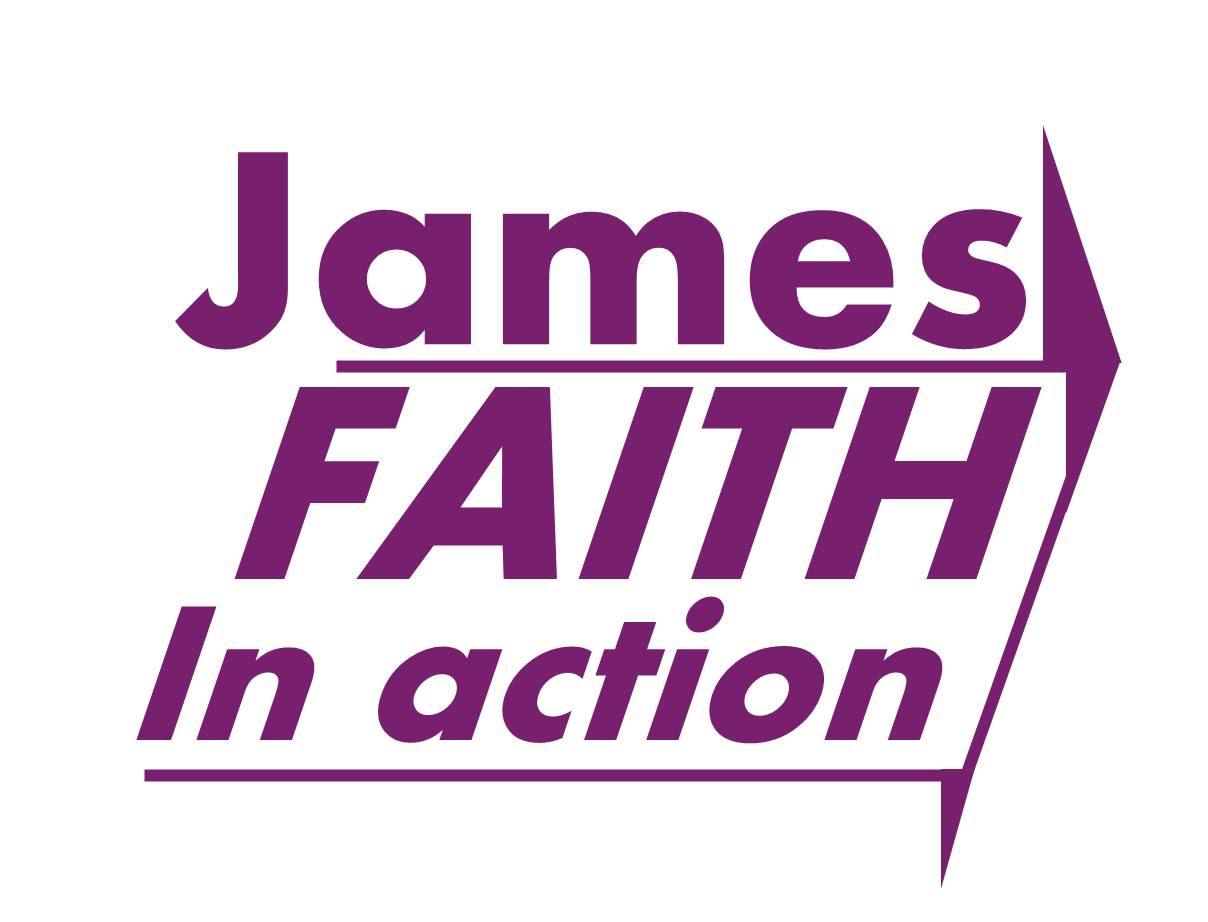 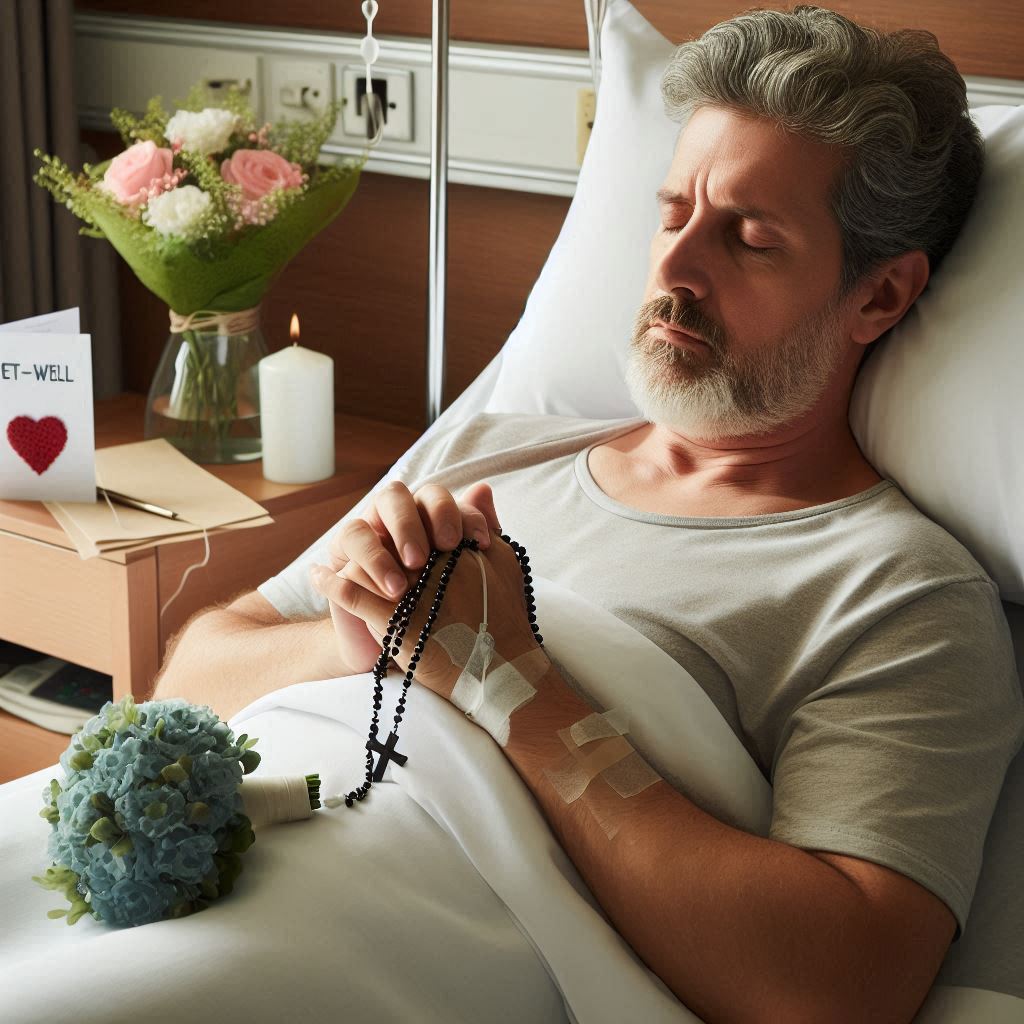 Rejoices in Difficulty
James
1:1-18
How can we demonstrate faith when faced with trials?
[Speaker Notes: Image created using Microsoft copilot with the prompt “create a line drawing of a many in a hospital bed praying”

Yes, there was a typo in the prompt, but the AI figured it out anyway]
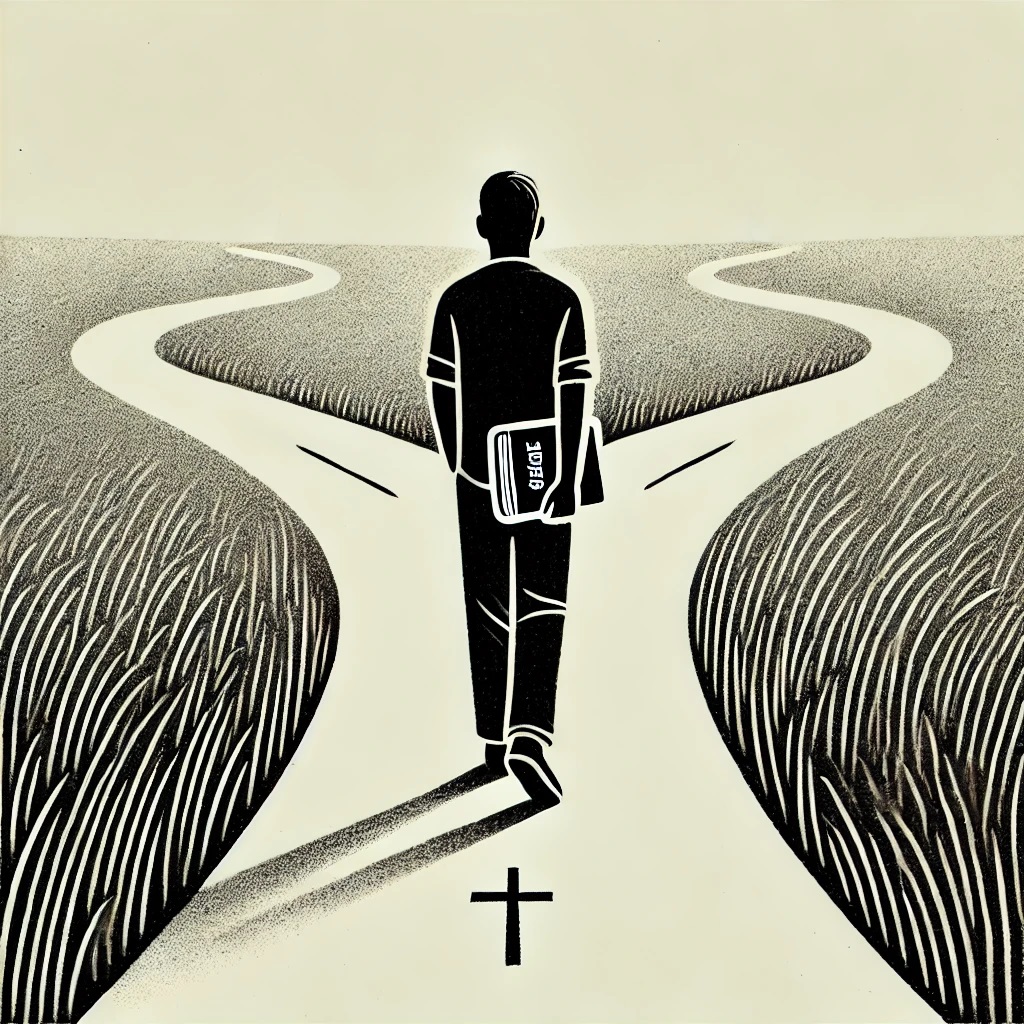 The Journey to Joyful Endurance
James
1:1-18
How can we demonstrate faith when faced with trials?
[Speaker Notes: Image created using ChatGPT with the prompt “create a black and white drawing of a person going on a journey and only carrying a bible, show a winding path with one or two forks ahead”]
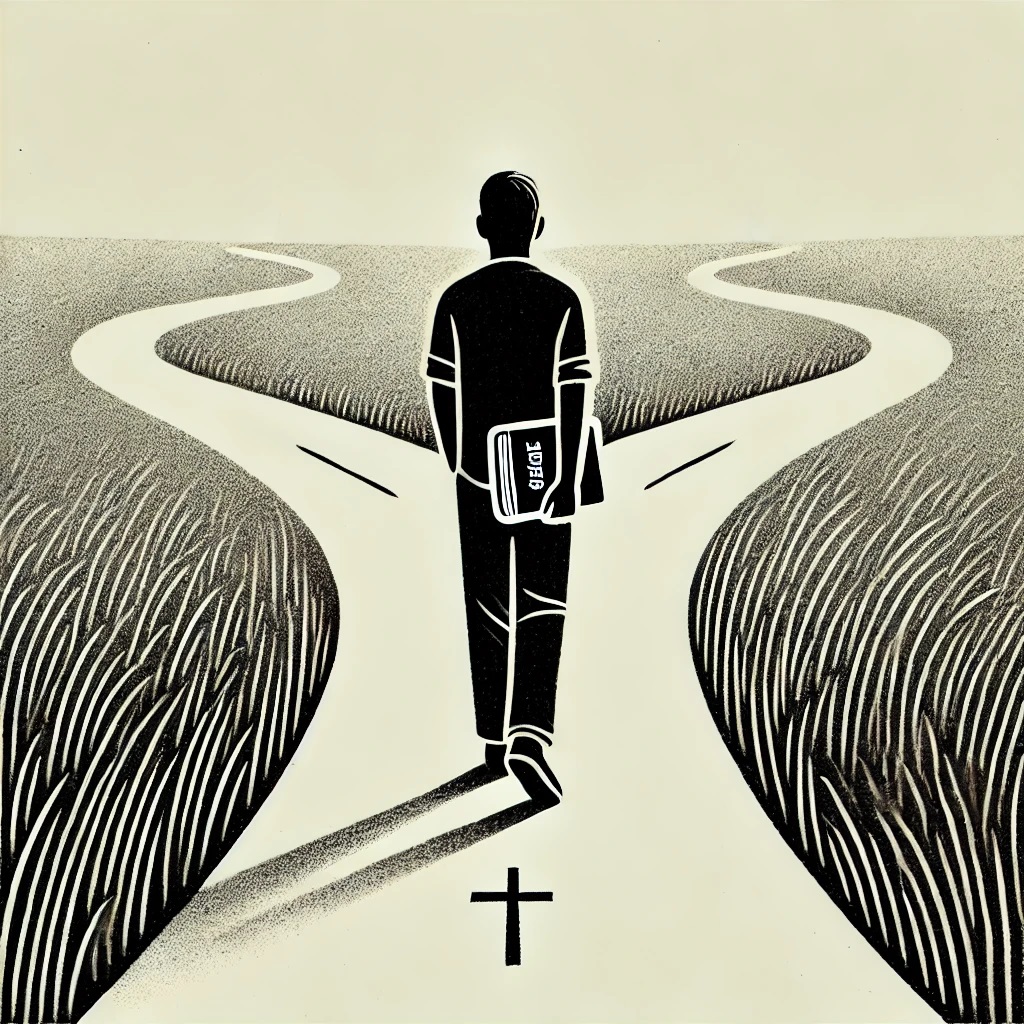 The Path to Perfection (1-4)
1 James, a servant of God and of the Lord Jesus Christ,
To the twelve tribes in the Dispersion:
Greetings.

2 Count it all joy, my brothers, when you meet trials of various kinds,
The Command
James 1:1-4
Matthew 5:3-9 
3 Blessed are the poor in spirit… 
4 Blessed are those who mourn …
5 Blessed are the meek …
6 Blessed are those who hunger and thirst for righteousness... 
7 Blessed are the merciful … 
8 Blessed are the pure in heart, for they shall see God.
9 Blessed are the peacemakers…
1 James, a servant of God and of the Lord Jesus Christ,
To the twelve tribes in the Dispersion:
Greetings.

2 Count it all joy, my brothers, when you meet trials of various kinds,
The Command
James 1:1-4
1 James, a servant of God and of the Lord Jesus Christ,
To the twelve tribes in the Dispersion:
Greetings.

2 Count it all joy, my brothers, when you meet trials of various kinds, 3 for you know that the testing of your faith produces steadfastness.
The Purpose
James 1:1-4
Romans 5:3-5
3 . . .  we rejoice in our sufferings, knowing that suffering produces endurance,
1 James, a servant of God and of the Lord Jesus Christ,
To the twelve tribes in the Dispersion:
Greetings.

2 Count it all joy, my brothers, when you meet trials of various kinds, 3 for you know that the testing of your faith produces steadfastness.
4 and endurance produces character, and character produces hope, 5 and hope does not put us to shame, . . .
Rom 5:3-5 suffering => endurance => character => hope
The Purpose
James 1:1-4
1 James, a servant of God and of the Lord Jesus Christ,
To the twelve tribes in the Dispersion:
Greetings.

2 Count it all joy, my brothers, when you meet trials of various kinds, 3 for you know that the testing of your faith produces steadfastness. 4 And let steadfastness have its full effect, that you may be perfect and complete, lacking in nothing.
full
perfect
perfect
perfect
perfect
The Result
James 1:1-4
1:4    let steadfastness have its                              effect, that you
1:5                                         may be                              and complete, … 
1:17   Every good gift and every                             gift is from above,
1:22   …one who looks into the                             law, the law of…
2:8                             …If you really     fulfill            the royal law… 
2:22                         and faith was  completed   by his works; 
3:2         …what he says, he is a                               man, able also…
full
perfect
perfect
perfect
perfect
Rom 5:3-5 suffering => endurance => character => hope
τέλειος
teleios 
1:4,5,17,23
3:2
τελέω
Teleō 
2:8
τελειόω
Teleioō
2:22
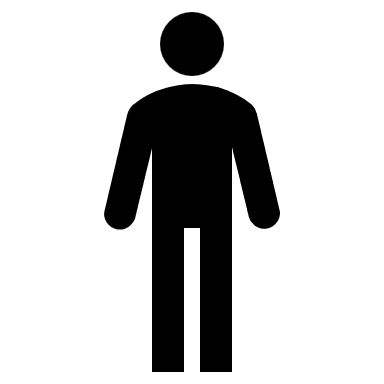 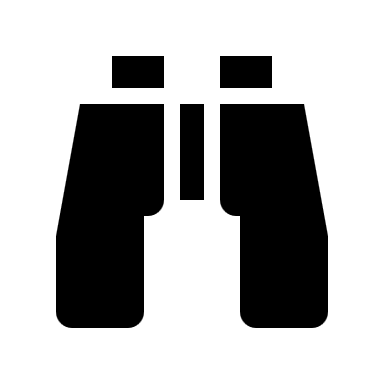 The Path to Perfection (1-4)
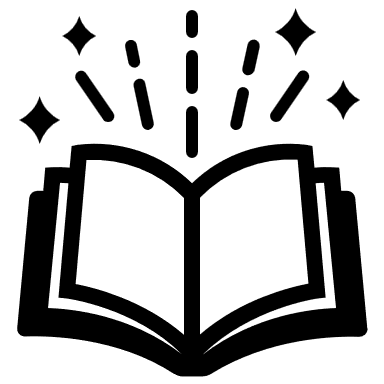 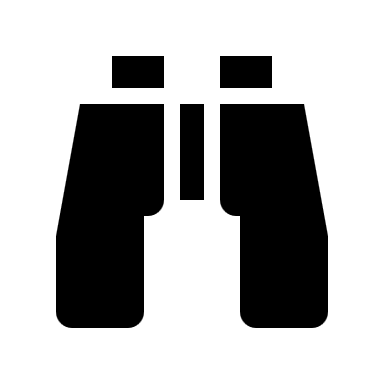 The Path to Perfection (1-4)
The Path to Perfection (1-4)
The Clue for Completeness (5-8)
5 If any of you lacks wisdom, let him ask God, who gives generously to all without reproach, and it will be given him.
Matthew 7:7-8
7 “Ask, and it will be given to you; seek, and you will find; knock, and it will be opened to you. 8 For everyone who asks receives, and the one who seeks finds, and to the one who knocks it will be opened.
James 1:5-8
The Path to Perfection (1-4)
The Clue for Completeness (5-8)
Our Condition: need wisdom
Our Hope:          God’s Grace
5 If any of you lacks wisdom, let him ask God, who gives generously to all without reproach, and it will be given him. 6 But let him ask in faith, with no doubting, for the one who doubts is like a wave of the sea that is driven and tossed by the wind. 7 For that person must not suppose that he will receive anything from the Lord; 8 he is a double-minded man, unstable in all his ways.
James 1:5-8
The Path to Perfection (1-4)
The Clue for Completeness (5-8)
Our Condition: need wisdom
Our Hope:          God’s Grace
Our Challenge: Disregard Doubt and follow God’s will
The Path to Perfection (1-4)
The Clue for Completeness (5-8)
The Hurdle for Humility (9-11)
9 Let the lowly brother boast in his exaltation 10 and the rich in his humiliation,
The What
James 1:9-11
9 Let the lowly brother boast in his exaltation 10 and the rich in his humiliation, because like a flower of the grass he will pass away. 11 For the sun rises with its scorching heat and withers the grass; its flower falls, and its beauty perishes. So also will the rich man fade away in the midst of his pursuits.
The Why
James 1:9-11
The Path to Perfection (1-4)
The Clue for Completeness (5-8)
The Hurdle for Humility (9-11)
The Crown for Commitment (12-18)
12 Blessed is the man who remains steadfast under trial, for when he has stood the test he will receive the crown of life, which God has promised to those who love him.
Rom 8:28 And we know that God causes all things to work together for good to those who love God, to those who are called according to His purpose.
Phil 1:6  And I am sure of this, that he who began a good work in you will bring it to completion at the day of Jesus Christ.
James 1:12-18
James 1:12-18
13 Let no one say when he is tempted, “I am being tempted by God,” for God cannot be tempted with evil, and he himself tempts no one. 14 But each person is tempted when he is lured and enticed by his own desire. 15 Then desire when it has conceived gives birth to sin, and sin when it is fully grown brings forth death.
James 1:14-15  temptation => desire => sin => death
Rom 5:3-5 suffering => endurance => character => hope
James 1:12-18
Gen 3
 12 The man said, “The woman whom you gave to be with me, she gave me fruit of the tree, and I ate.”
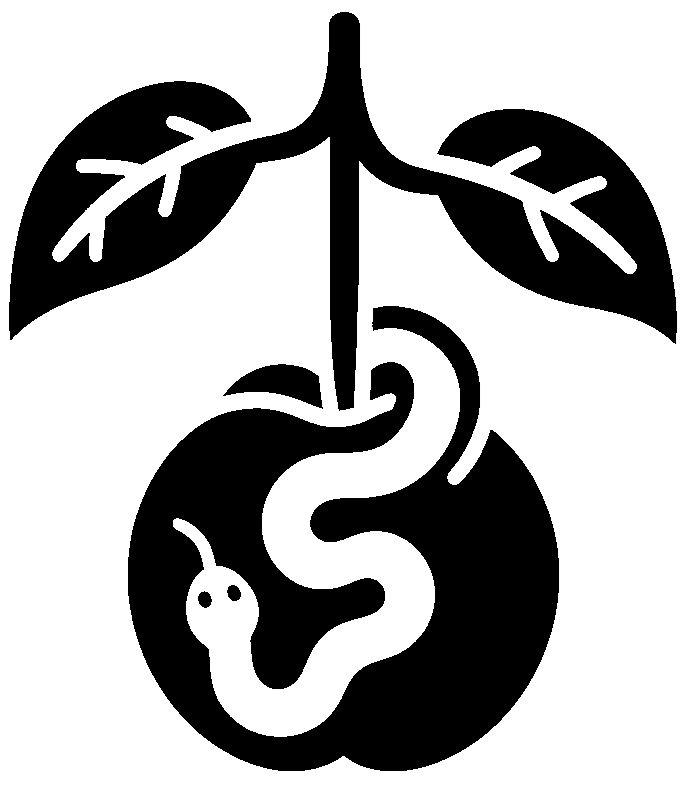 Disobedience => Guilt =>               Shame => Fear =>
                Hiding => Blaming others.
[Speaker Notes: “Temptation” image created using Microsoft CoPilot with the prompt “create a black and white icon for temptation”]
tempted
13 Let no one say when he is tempted, “I am being tempted by God,” for God cannot be tempted with evil, and he himself tempts no one. 14 But each person is tempted when he is lured and enticed by his own desire. 15 Then desire when it has conceived gives birth to sin, and sin when it is fully grown brings forth death.
tempted
tempts
tempted
James 1:12-18
13 Let no one say when he is  
                                  “I am being                            by God,” 
                            
       with evil, and he himself                           no one. 
                     14 But each person is                           when
tempted
tempted
tempts
tempted
πειράζω
peirazō
[Speaker Notes: peirasmos]
Mat 6 13 Lead us not into      temptation, but ….
Jas 1  2 …joy when you meet       trials         of … 
12  remains steadfast under        trial,          for when…
13 Let no one say when he is  
                                  “I am being                            by God,” 
                           God cannot be  tempted 
       with evil, and he himself                           no one. 
                     14 But each person is                           when
tempted
tempted
tempts
tempted
πειράζω
peirazō
πειρασμός
peirasmos
ἀπείραστος
apeirastos
[Speaker Notes: peirasmos]
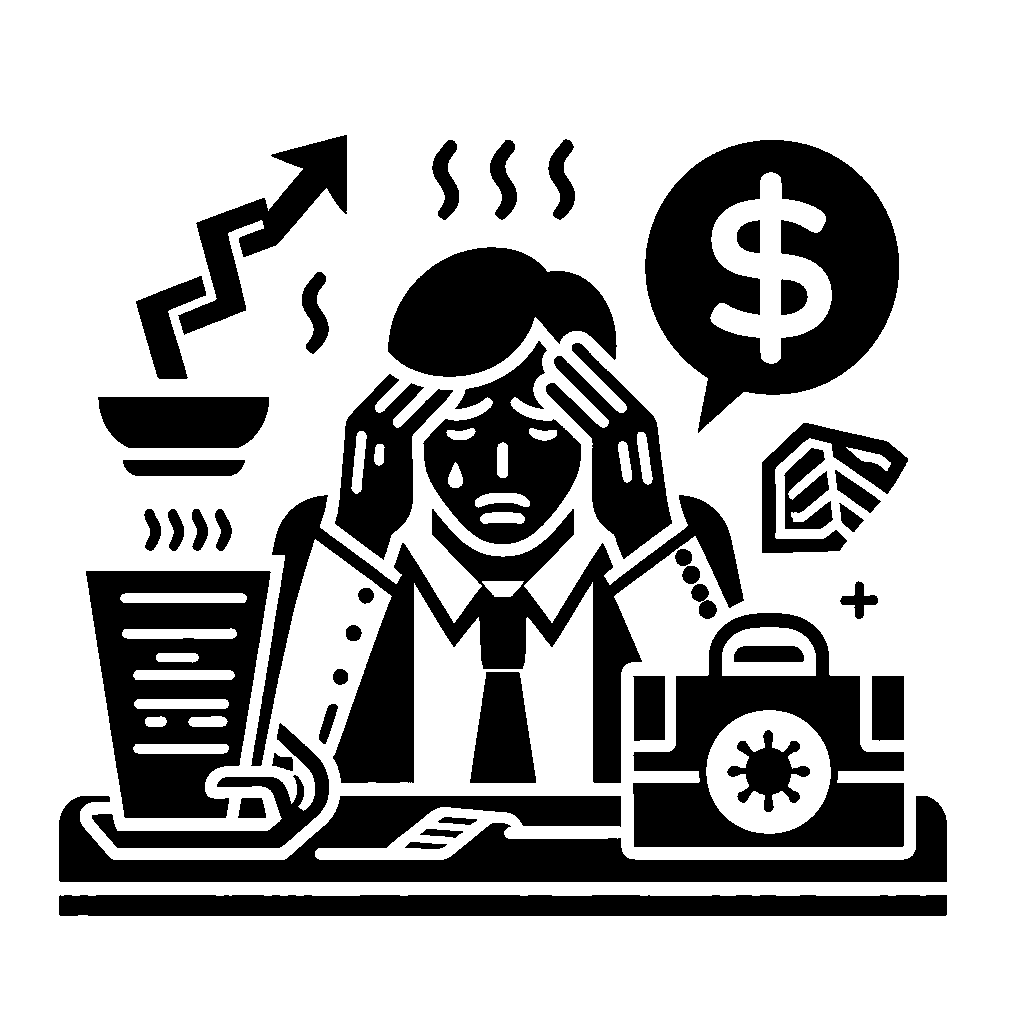 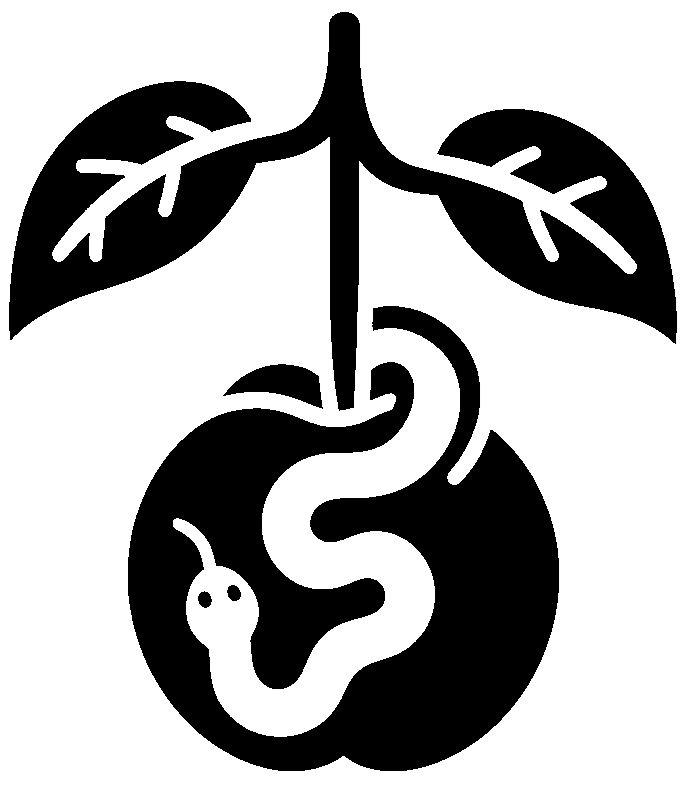 Trials                                           Temptation
[Speaker Notes: “Trials” Image created using Microsoft CoPilot with the prompt “create a black and white icon for losing job and health issues”]
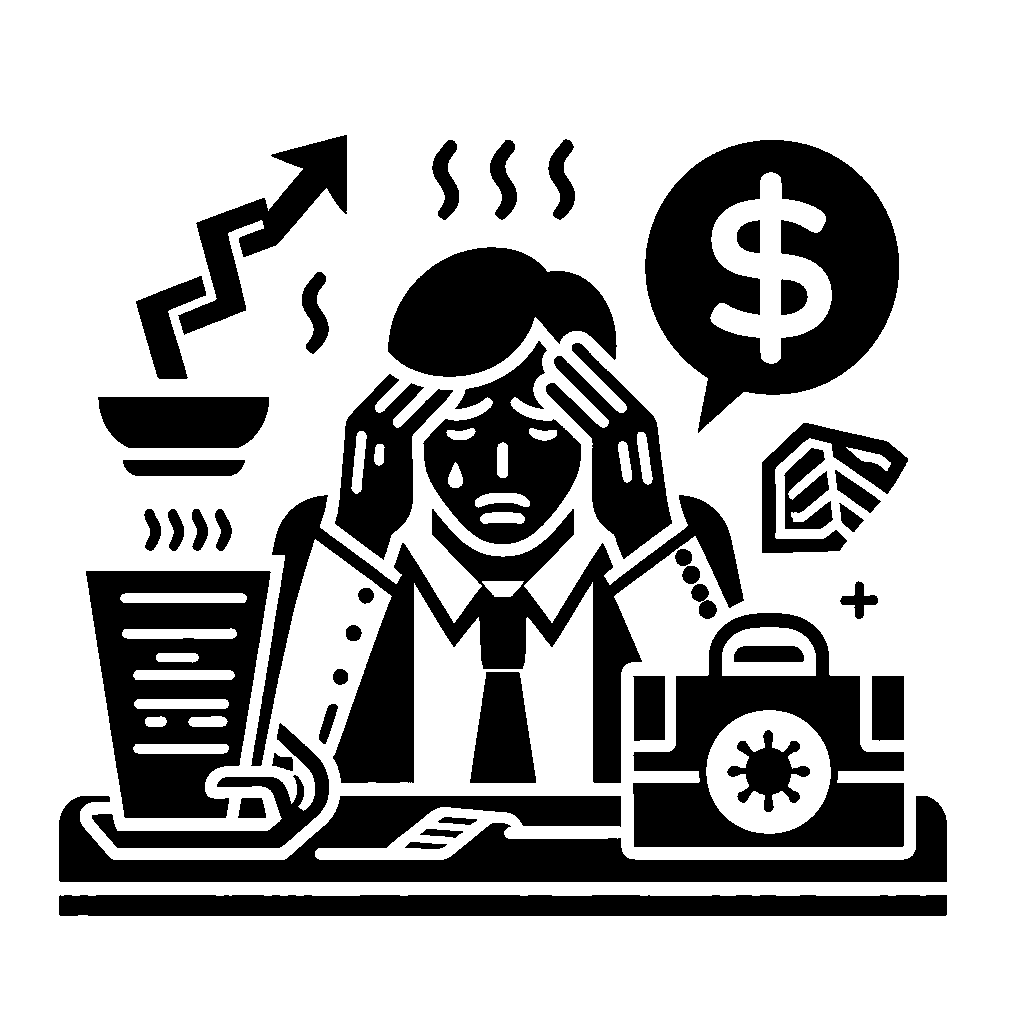 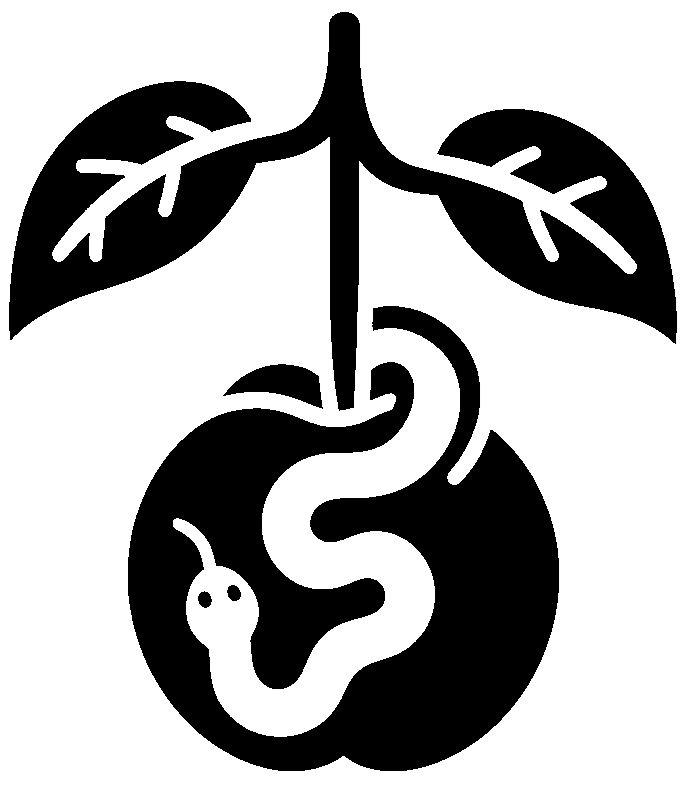 Trials                                           Temptation
Trials are tests allowed by God to strengthen and refine faith
When we endure trials faithfully, we grow closer to God,
Temptations are not sent by God but arise from within us
When we give in to temptation, we drift away from God
God sends the trial and Satan turns it into a temptation.
17 Every good gift and every perfect gift
16 Do not be deceived, my beloved brothers.                       17 Every good gift and every perfect gift is from above, coming down from the Father of lights, with whom there is no variation or shadow due to change. 18 Of his own will he brought us forth by the word of truth, that we should be a kind of firstfruits of his creatures.
17 Every good gift and every perfect gift
Remember God’s Love, Goodness, and Grace
James 1:12-18
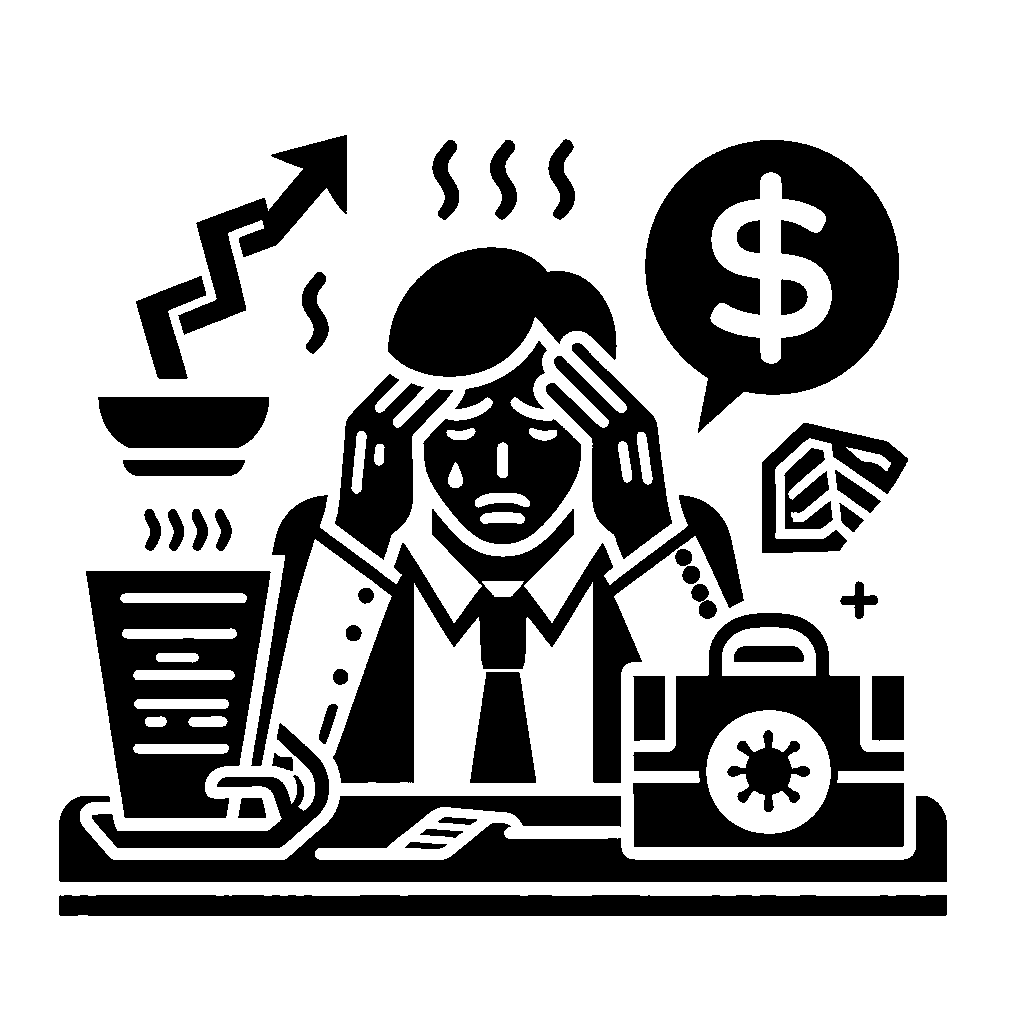 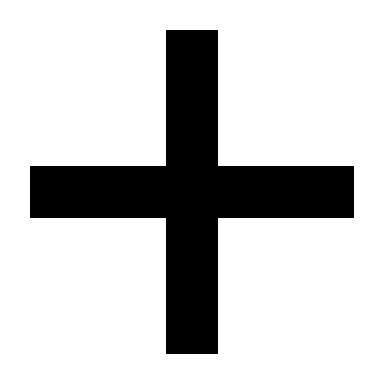 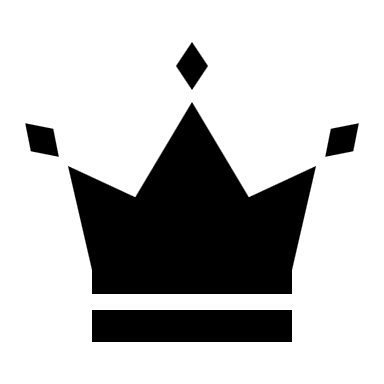 KINGDOM
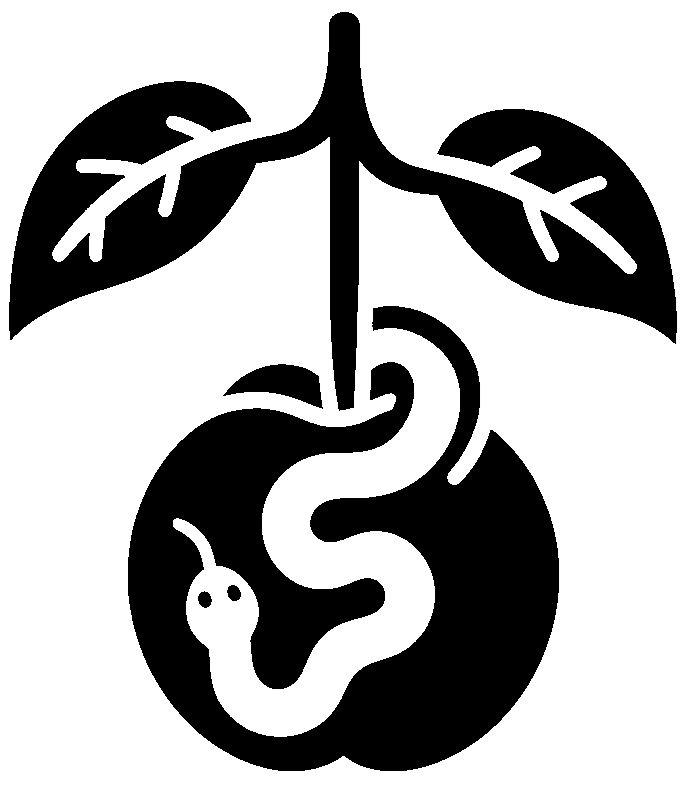 Repent and Turn to God
Love God, love others
The Journey to Joyful Endurance
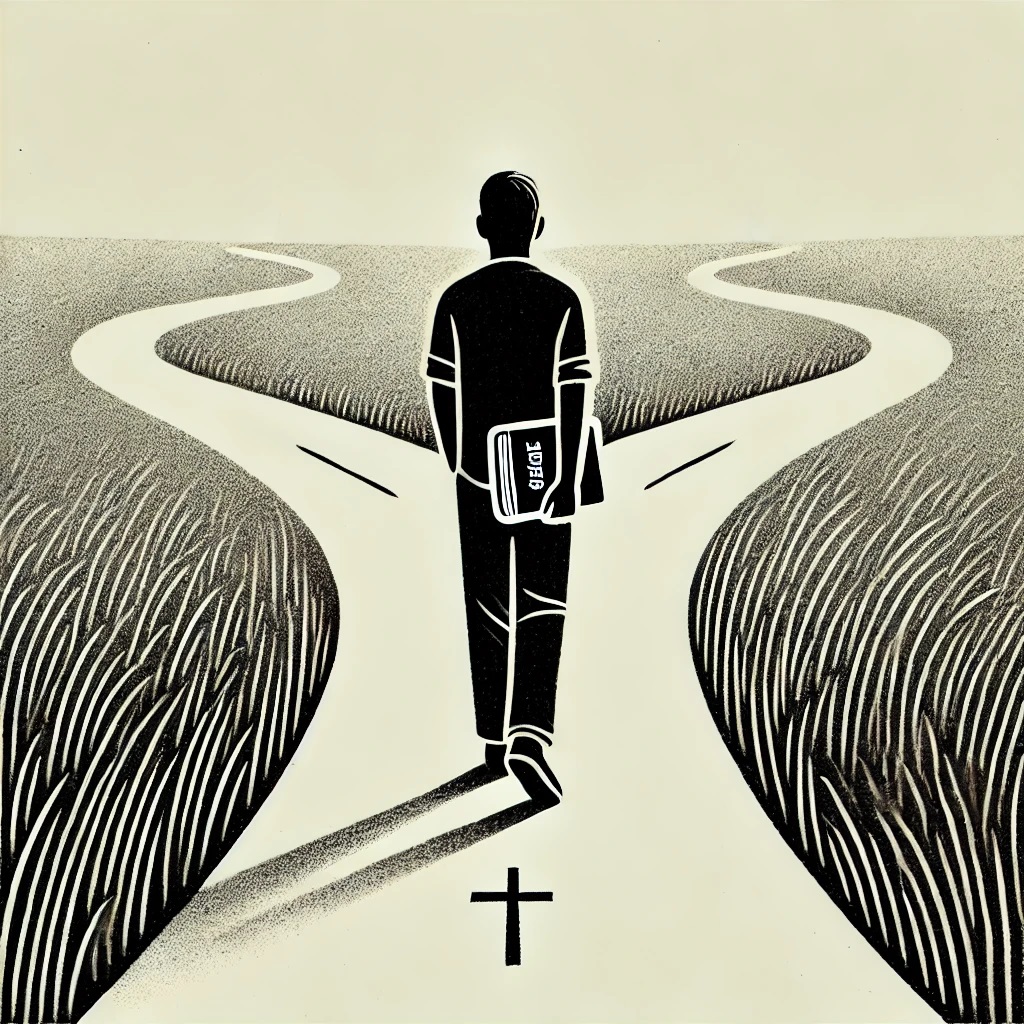 The Journey to Joyful Endurance
James 1:1-18
How can we demonstrate faith when faced with trials?
How can we demonstrate faith when faced with trials?
There is no simple answer!
It takes lifetime 
of trusting God, seeking wisdom,
 living humbly, and avoiding temptation